স্বাগতম
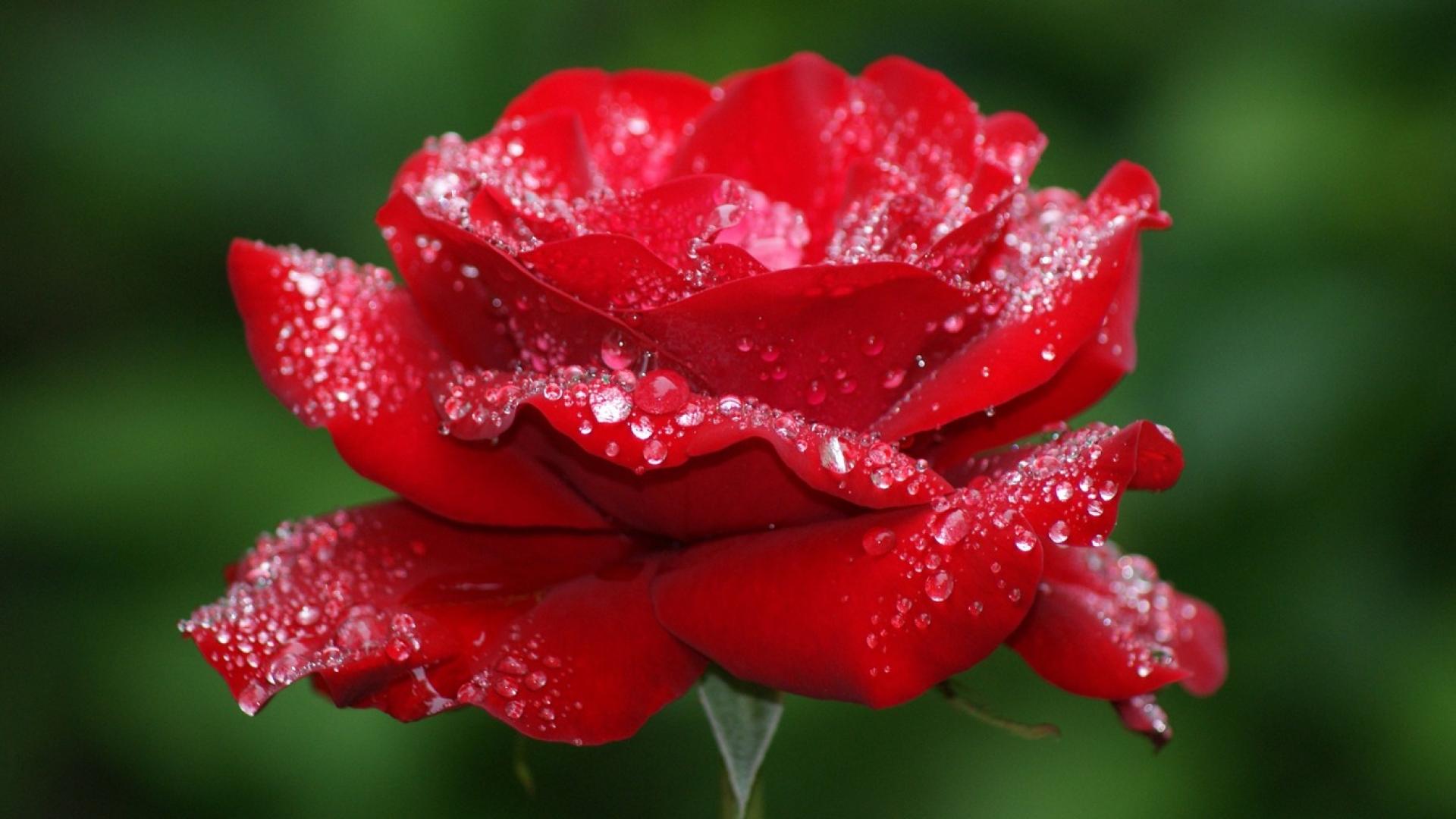 প্রিয় ছাত্র-ছাত্রী তোমাদের সবাইকে শুভেচ্ছা।
শিক্ষক পরিচিতিঃ
†gvtmvBdzj Bmjvg 
		প্রভাষক, পদার্থ বিজ্ঞান     	‡evqvwjqv evRvi Avwjg gv`ivmv 
                   Djøvcvov, wmivRMÄ|  	 	email: saifa9787@gmail.com        		mobile: 01722562843
পাঠ পরিচিতিঃ
শ্রেণীঃ 	 দ্বাদশ বিজ্ঞান
 বিষয়ঃ      পদার্থ বিজ্ঞান                 
 অধ্যায়ঃ       ভৌত আলোক বিজ্ঞান
   সময়ঃ	 ৪০ মিনিট
চলো কিছু ছবি দেখি
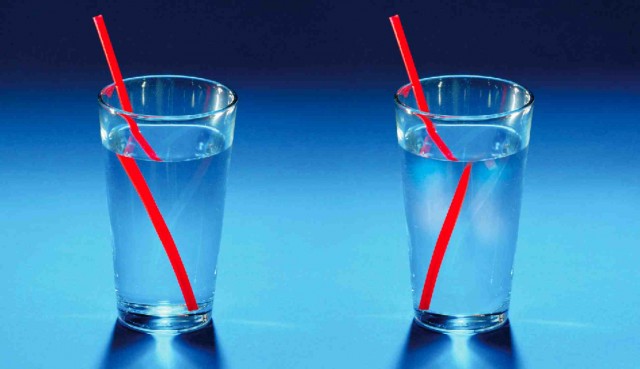 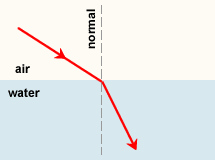 চিত্রে আলোর প্রতিসরন দেখানো হচ্ছে
আজকের পাঠের বিষয়ঃ
আলোর প্রতিসরন
পাঠ পরিচিতি
এই পাঠ শেষে শিক্ষার্থীরা………


১। আলোর প্রতিসরন কি তা বলতে পারবে ।

২। প্রতিসরনের সুত্র দুটি বলতে পারবে। 

৩। প্রতিসরাঙ্ক কি তা লিখতে পারবে।
            
 ৪। সঙ্কট কোণ ও পূর্ণ অভ্যন্তরীণ প্রতিফলণ ব্যাখ্যা করতে পারবে।
আলোর প্রতিসরণ
আপতিত রশ্নি
অভিলম্ব
আপতন কোণ
হালকা মাধ্যম
আপতন বিন্দু
বিভেদ তল
প্রতিসরিত রশ্নি
প্রতিসরন কোণ
ঘন মাধ্যম
আলোর প্রতিসরণ
অভিলম্ব
ঘন মাধ্যম
পূর্ণ অভ্যন্তরীণ প্রতিফলণ
θc
বিভেদ তল
900
হালকা মাধ্যম
প্রতিসরনের সুত্র
১ম সুত্রঃ আপতিত রশ্মি, প্রতিসরিত রশ্মি, অভিলম্ব, বিভেদতল সবগুলো একই সমতলে থাকতে হবে।
২য় সুত্রঃ আপতন কোনের sin ও প্রতিসরন কোনের sin এর অনুপাত ধ্রুব সংখ্যা।
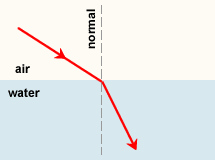 sini
= μ    (ধ্রুব সংখ্যা )
sinr
i
r
μ  কে মাধ্যমের প্রতিসরাঙ্ক বলে।
একক কাজঃ
১। আলোর প্রতিসরন এর সূত্রগুলি লিখ।
দলীয় কাজঃ
নিচের  কোন চিত্রটি দ্বারা প্রতিসরন বুঝানো হয়েছেঃ
চিত্র-খ
চিত্র-ক
চিত্র-ঘ
চিত্র-গ
মূল্যায়নঃ
১।    প্রতিসরন কাকে বলে?

২।   এক গ্লাস পানিতে একটি কলম রাখলে তা বাঁকা দেখা যায় কেন?

৩।   বিভেদতল কাকে বলে?
বাড়ীর কাজঃ
১। একটি সাদা কাগজের উপর একটি কাল দাগ দিয়ে তার উপর একখন্ড কাঁচ রাখলে কি ঘটনা ঘঠবে ব্যাখ্যা কর।
সবাইকে ধন্যবাদ: